WASA读出进展
董建蒙，刘灿文，杨衍骁，龚光华，邓智
WASA DAQ固件结构框图
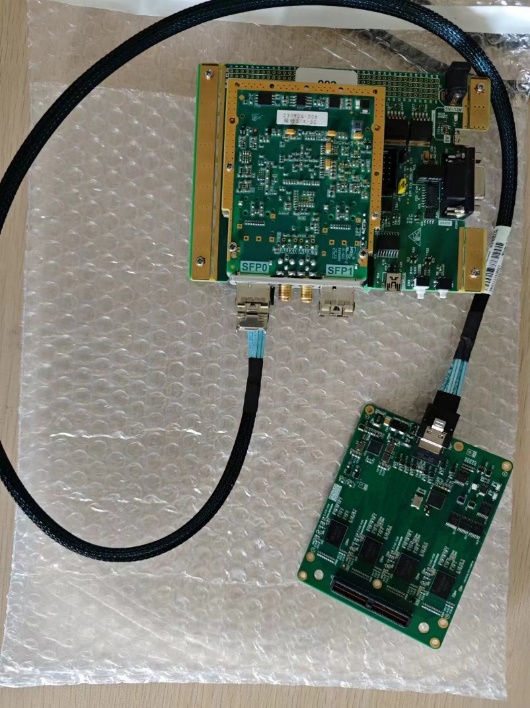 数据头寻找
解串采样点数据
数据组包
WASA配置
手动触发
数据缓存
slow
control
WASA
serial data
L1
buffer
L1
buffer
L1
buffer
L1
buffer
data
deserializer
data
deserializer
data
deserializer
data
deserializer
UDP
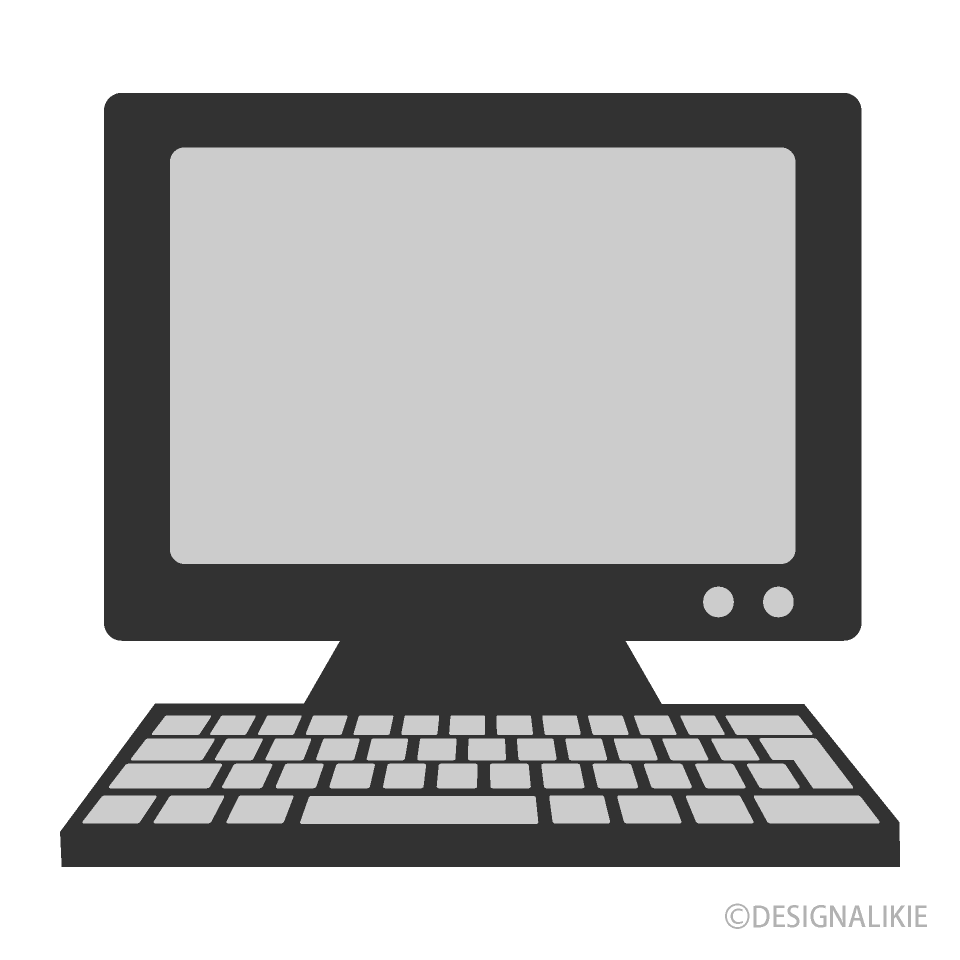 WASA
serial data
DAQ
buffer
TCP
WASA
serial data
WASA
serial data
逻辑资源占用
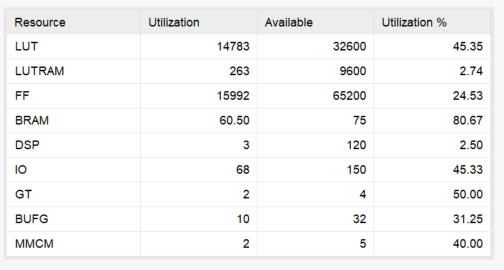 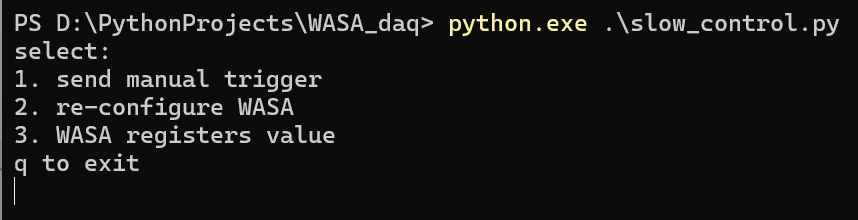 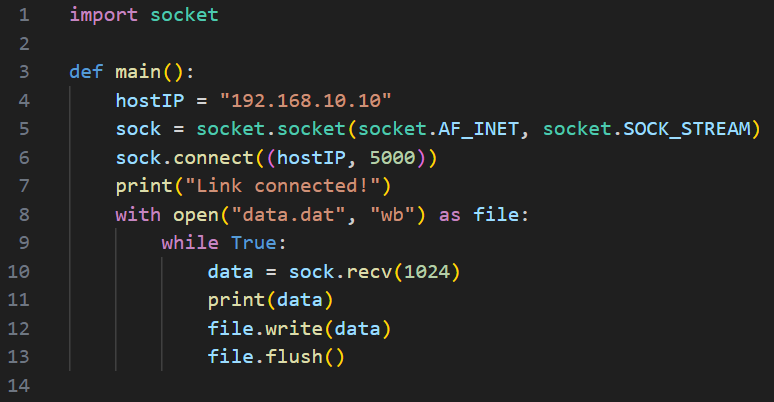 已完成单WASA-FE上位机读出
设计了简单的脚本控制
数据读出采用TCP协议
简单的脚本读出和数据存文件
ToDo
将小白兔内核替换为新版本（WRPC_v5），降低资源占用

完成3通道WASA-FE读出固件

上位机数据添加解析和可视化功能